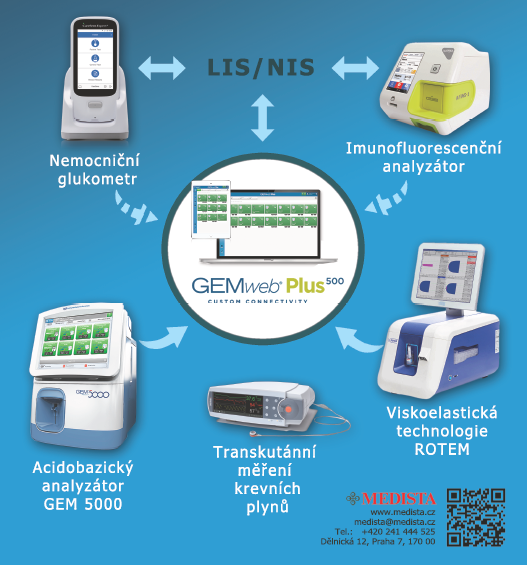 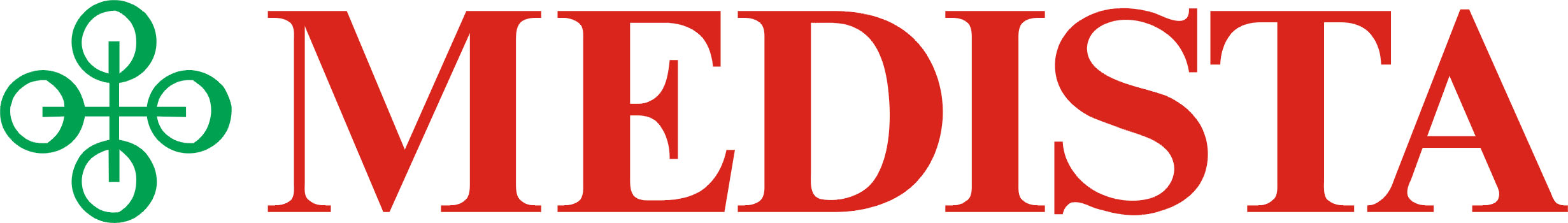 Komplexní řešení POCT pro celou nemocniciRNDr. Krnáčová Alena
Acidobazický analyzátor: GEM Premier 5000 s iQM2
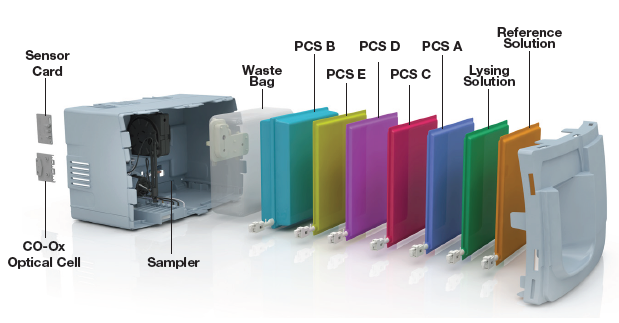 Měřené parametry:
pH, pCO2, pO2, Na+, K+, Ca++, Cl–, Glu, Lac, 
Hct, tHb, O2Hb, COHb, MetHb, HHb, tBili, sO2
Rozsah Ca2+:   0,11 – 5,00 mmol/L
* ideální pro sledování průběhu CRRT*
Objem vzorku a mikromódy:
150 µl – všechny parametry
  65 µl – pH, pCO2, pO2, Na+, K+, Ca++, Cl–, Glu, Lac, Hct
100 µl – tHb, O2Hb, COHb, MetHb, HHb, tBili, sO2
Kazeta: 150, 300, 450, 600* testů
Doba exspirace kazety: 31 dní/21 dní*
Skladování kazety při pokojové teplotě
Návaznost na NIST materiály
Bezúdržbovost
iQM
je statisticky založený systém řízení procesů s dobře definovanými výkonnostními charakteristikami. Maximalizuje pravděpodobnost detekce chyby, minimalizuje dobu do detekce chyby a pravděpodobnost falešného zamítnutí.
SW analyzuje signály ze senzorů generovaných všemi roztoky a rozpoznává vzory pro identifikaci chyb generované senzory, modulem COOX a poruchy reagencií. 
iQM2 identifikuje chyby a iniciuje nápravná opatření, a dokumentuje všechny kroky v procesu
Základní předpoklad fungování iQM je celistvost systému – JEDINÁ KAZETA (roztoky, senzory, hadičky, vzorkovač, jehla, těsnění, odpad – vše, co je potřeba pro měření) = žádná analytická manipulace před ani v průběhu používání, ŽÁDNÁ ÚDRŽBA. Kazeta udržuje analyticky stabilní systém známé kvality po celou dobu životnosti na palubě.
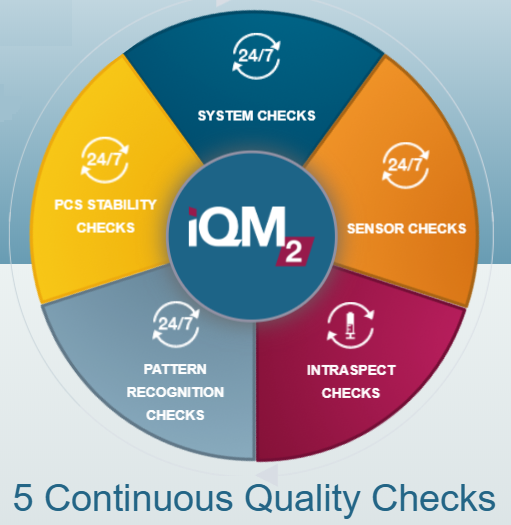 iQM2
Software pro rozpoznávání vzorů
rozpoznává vzory
(senzor nebo spektrální odezva) generované různými
chybami vzorku, senzoru, CO-Ox a činidla.
Vzory zachycené IntraSpect
Kontroly stability roztoku pro řízení procesu
Tyto kontroly ověřují stabilitu roztoku pro řízení procesu (PCS) během doby použitelnosti kazety. Pokud kontrola selže, je kazeta odmítnuta.
IntraSpect Checks
zajišťuje průběžnou kontrolu kvality integrity vzorku během celého procesu měření
dokáže během měření detekovat
abnormální odezvu senzoru nebo zbytkovou chybu:
• Mikrotromby
• Mikrobublinky
• Interference
Kontroly senzorů/COOX
Kontrola limitů driftů
Kontrola TEa
Kontrola na MDL
Kontrola na referenčních intervalech
b) Kontroly tekutin
i. Objem vzorku - zajišťuje správný objem
vzorku před analýzou
ii. Integrita vzorku - zajišťuje kvalitu vzorku
pro přesné výsledky (např. detekuje
bubliny ve vzorku).
iii. Objem činidla
iv. Průtok činidla
v. Ověření čerpadla
a) Mechanické a elektronické kontroly
i. Prahové hodnoty výstupu senzoru v milivoltech
ii. Prahové hodnoty spektrofotometru a optiky
iii. Elektronické ověřování analogově/digitální
iv. Komunikace s procesorem
v. Mechanické kontroly: ventil, vzorkovač, funkce ohřívače - blokování
iQM2
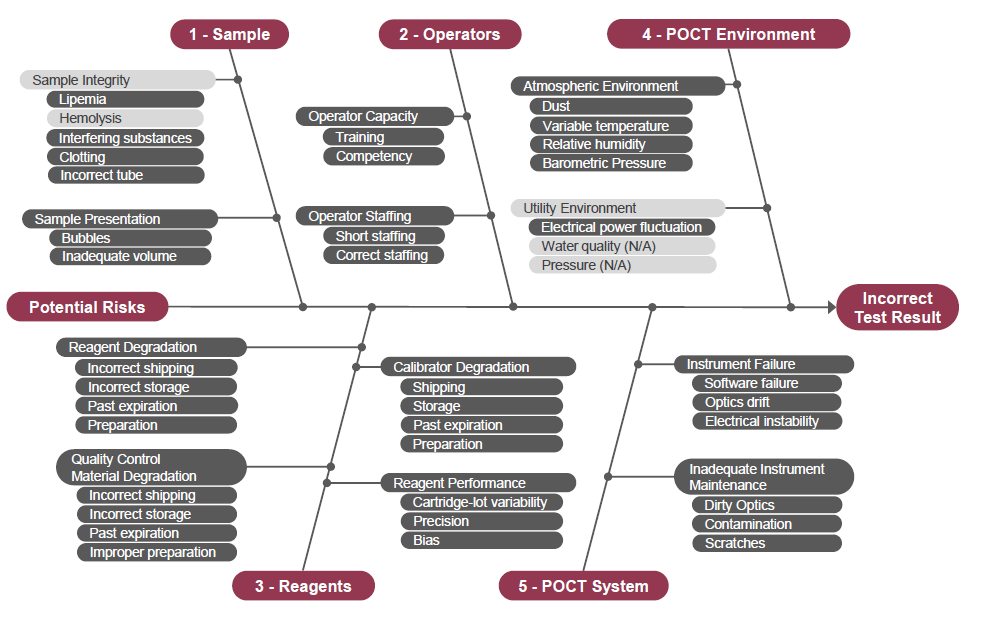 Protože je kazeta zcela uzavřený systém, faktory, které mohou způsobit změny, jsou známé, omezené, předvídatelné a často korigovatelné pomocí iQM2.






Management rizik
iQM2 detekuje všechny chyby, které dokáže identifikovat tradiční kontrola kvality, a navíc i přechodné chyby vzorku.
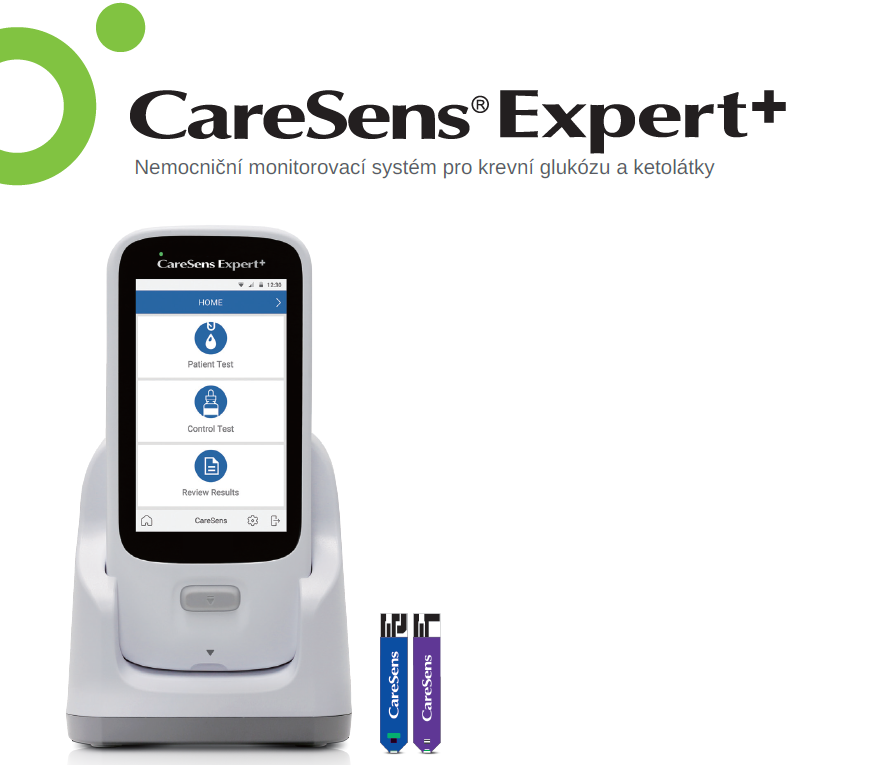 Plná krev kapilární, arteriální, venózní, neonatologická
No-coding system
Autorozpoznání proužků pro měření glukózy/ketolátek
Ejektor na vyjímání proužků na přední straně
Autorozpoznání hladiny QC (nemožná záměna hladin)
Naváděcí protokol pro postup a zobrazení měření linearity (L1-L5)
Splňuje EN ISO 15197:2015
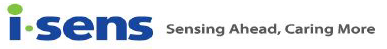 [Speaker Notes: Splňuje EN ISO 15197:2015]
Technická specifikace
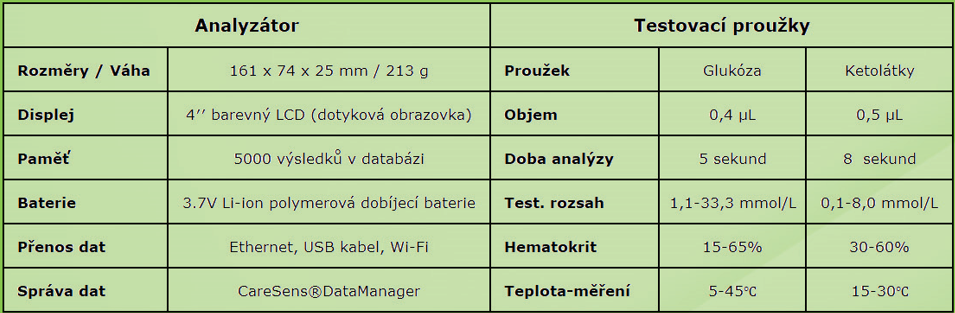 Vzdálená správaCareSens®DataManager
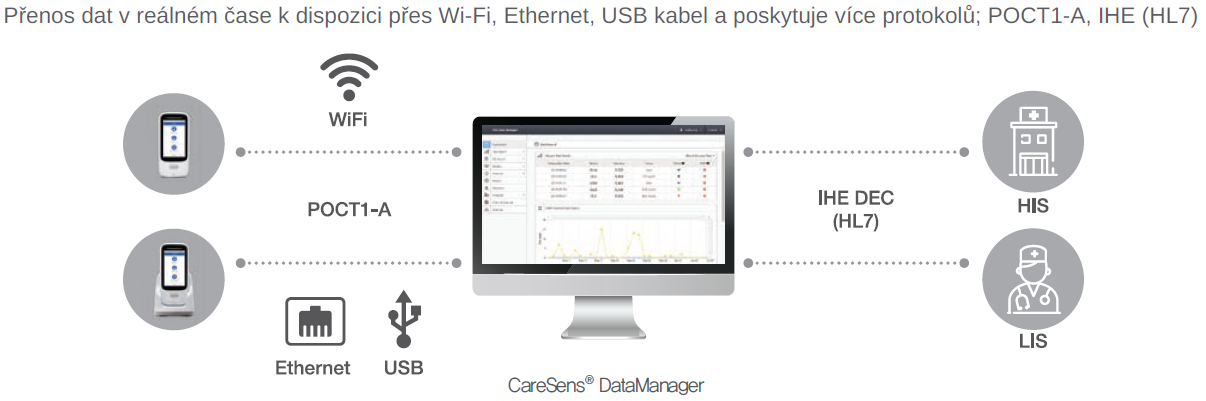 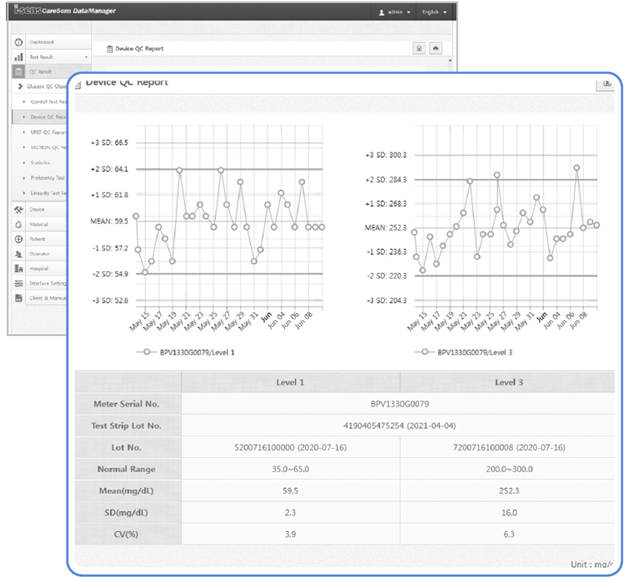 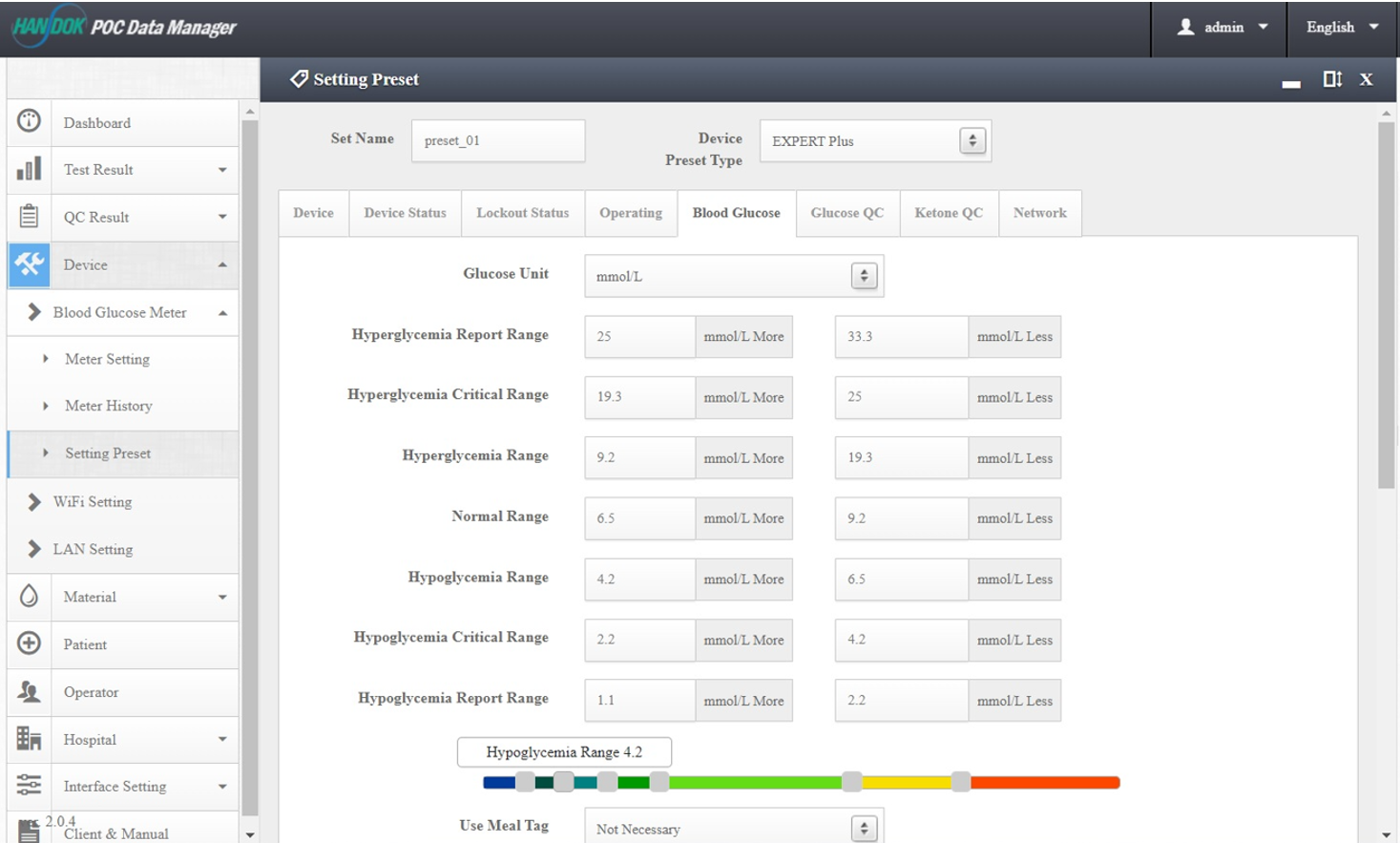 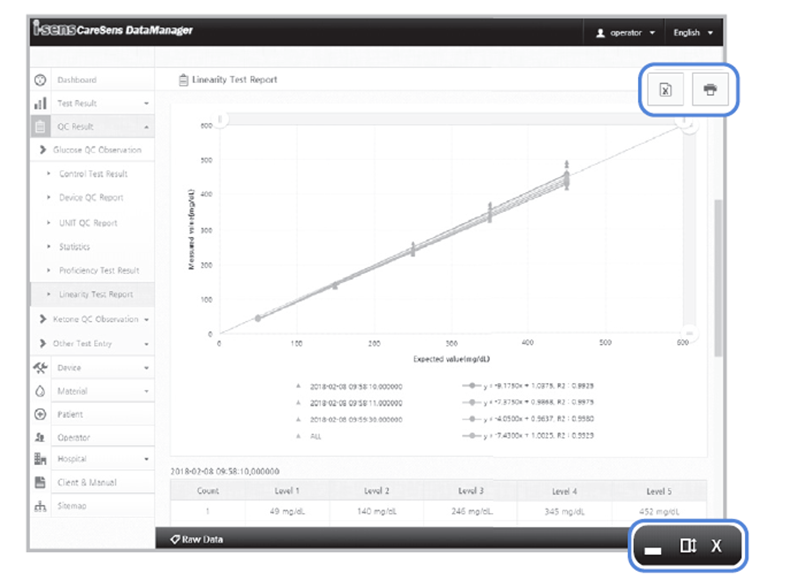 Imunofluorescenčí analyzátor AFIAS 1-6
Plná krev, sérum, plasma
10, 30, 50µl kapilární krve
1,3 až 6 kazet lze vkládat v průběhu analýzy
Výsledek za 3-17 minut podle testu
Kalibrace automaticky nahraná z čipu
2 hladiny kontrol
Skladování reagencií při pokojové teplotě
24 kazet v balení
Paměť: 5000 pac. výsledků, 5000 QC, 500 ID čipů, 100 ID operátorů
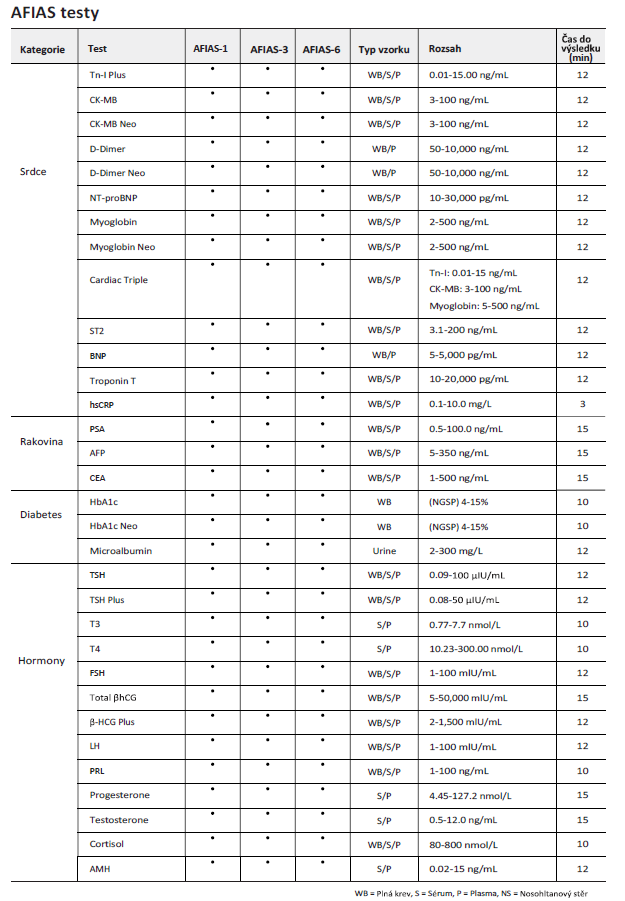 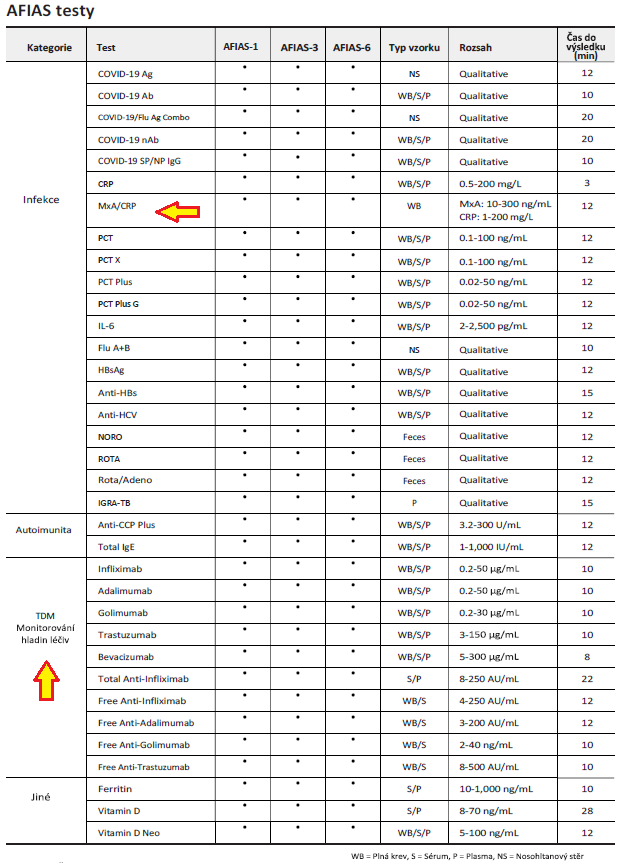 AFIAS 1-6 Nabídka testů
ROTEM Sigma
ROTEM Delta

Automat a poloautomat na stanovení viskoelastických testů
4 - kanálový systém
SENTEC
transkutánní monitoring pCO2 a pO2
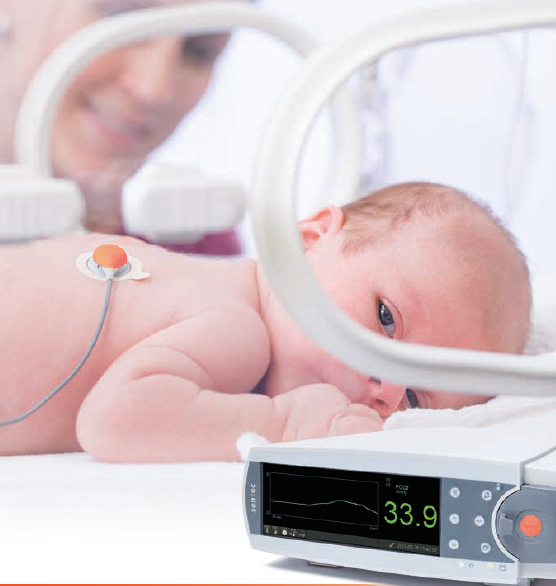 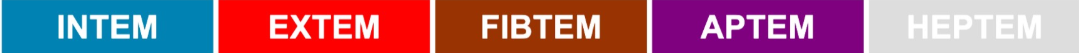 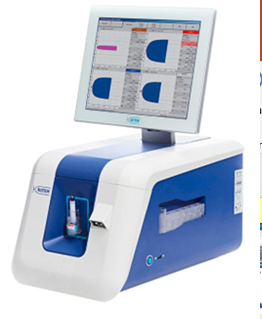 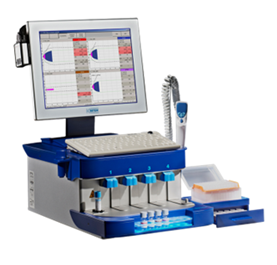 Neinvazivní měření
Kontinuální s trendy 
Přesné v návaznosti na arteriální odběr (přesné a rychlé nastavení ventilačního režimu)
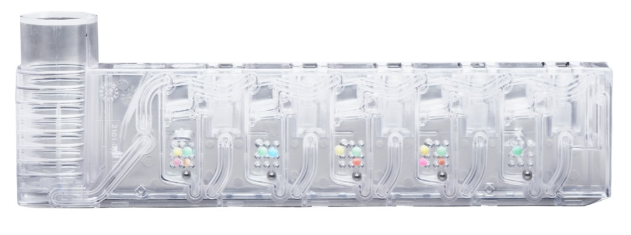 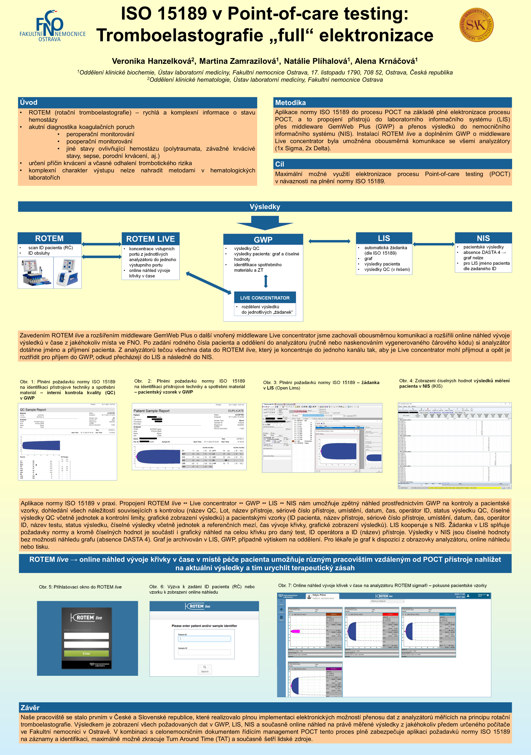 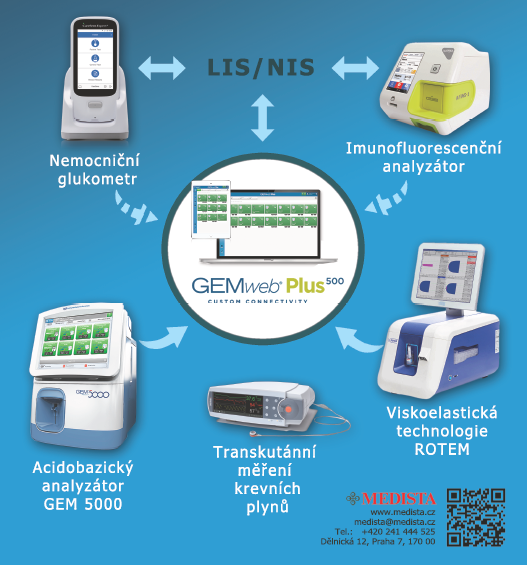 Elektronizace
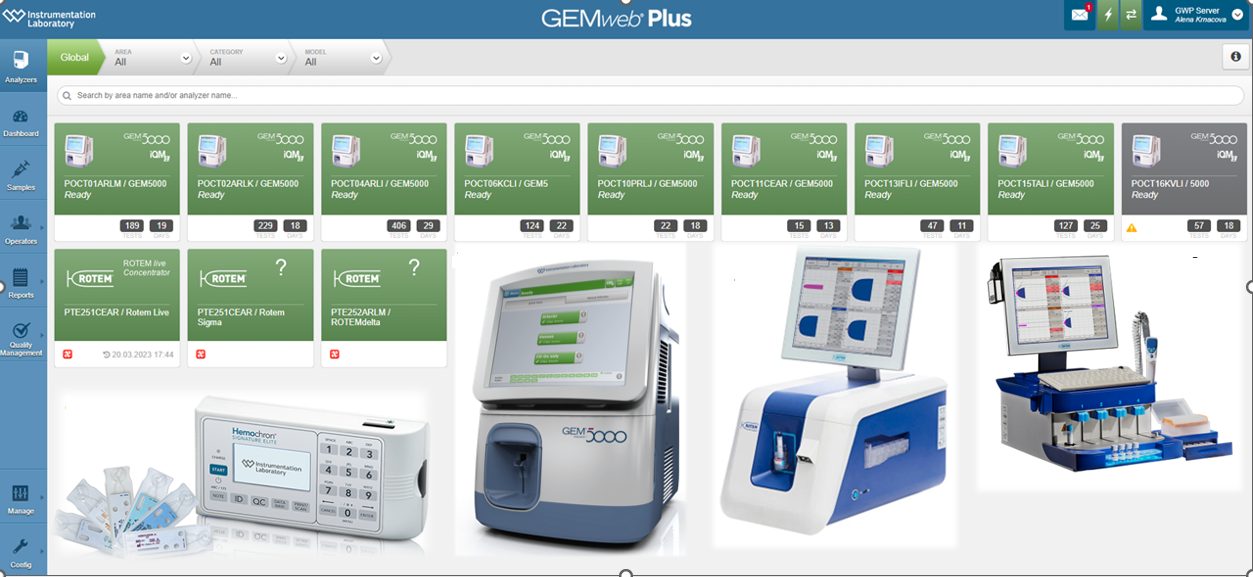 Přejeme hodně štěstí v nové éře vnímání kvality procesu POCT v nemocnicích a budeme rádi, když budeme moci být u toto s Vámi.
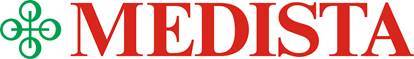